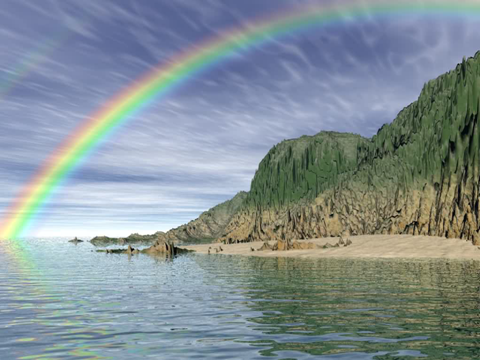 Дорогой доброты
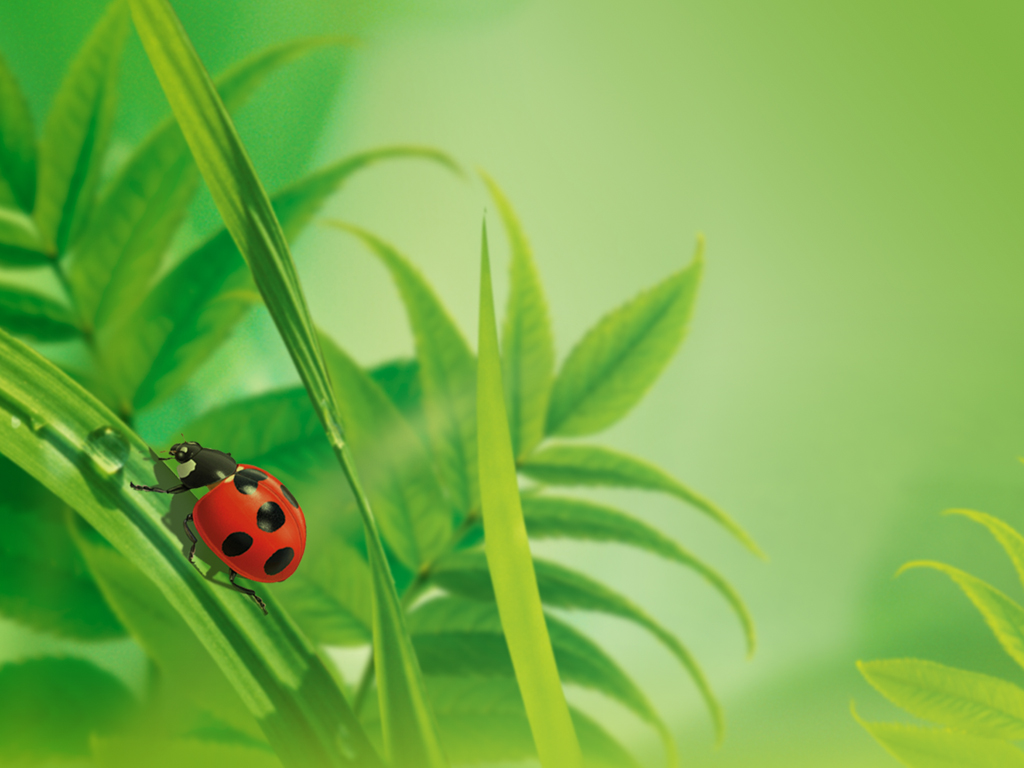 1. Хорошо ли быть    добрым?2. Что такое доброта?3. Жизнь дана на добрые    дела.
.
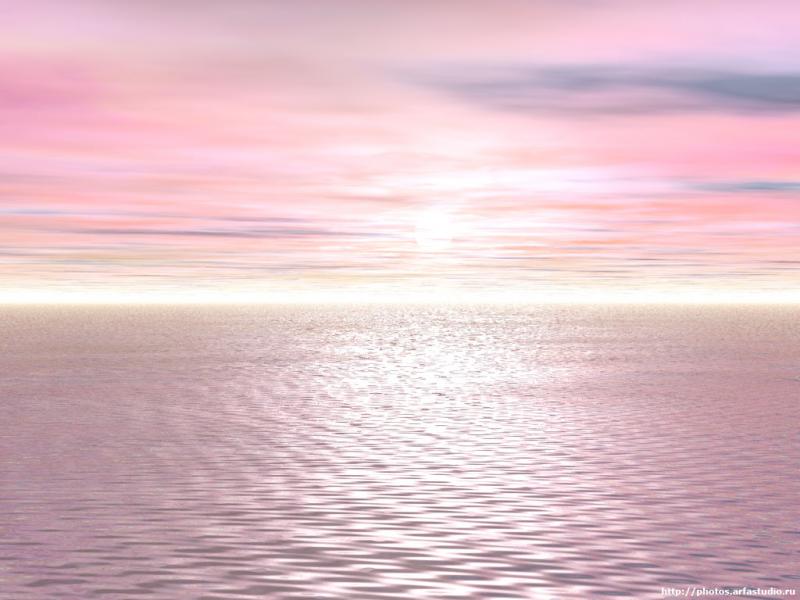 «Истинная доброта заключается в благожелательном отношении к людям»                               Жан Жак Руссо«Чтобы оценить доброту в человеке, надо иметь некоторую долю этого качества в самом себе»                              Вильям Шекспир
«Доброта. Вот качество, которое желаю приобрести больше всех других»                                 Л. Толстой
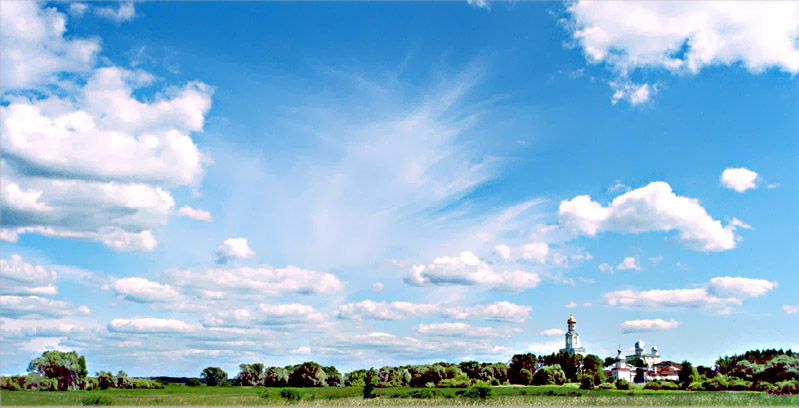 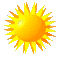 Жизнь дана  на добрые дела.Добро помни, а зло забывай.Что посеешь, то и пожнёшь.  Худо тому, кто добра не делает никому.
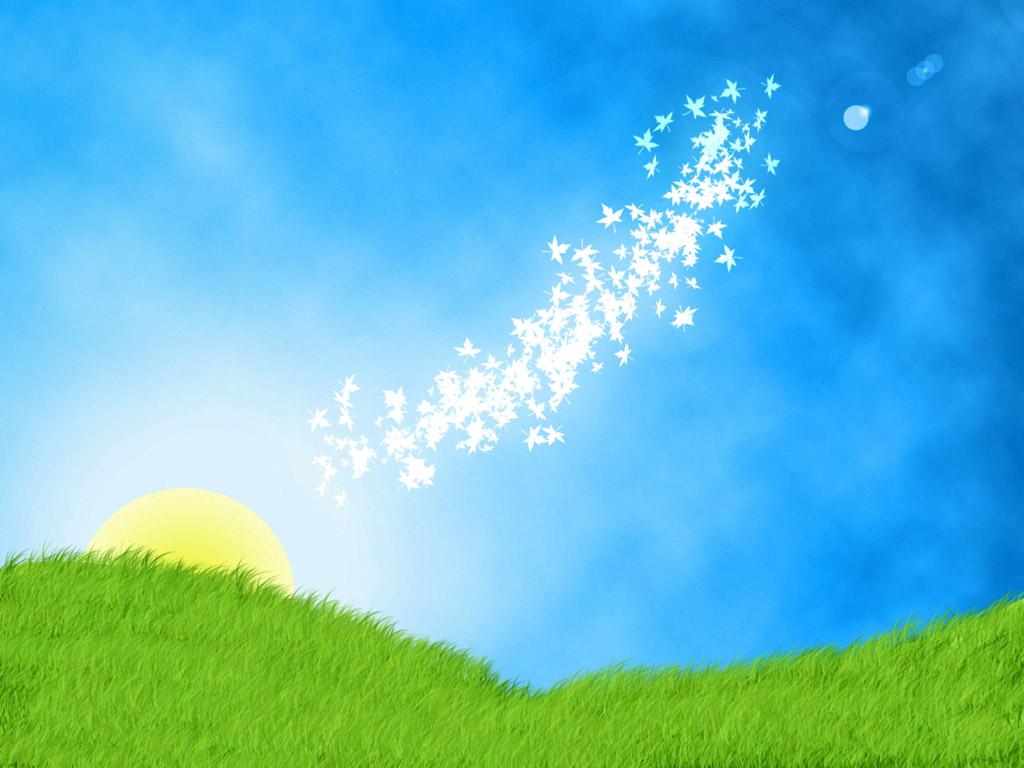 На рассвете встать и, вспоминая о чуде,Рукой обожженною солнце достатьИ подарить его людям!